Работу выполнилаАлексеенко Анастасияученица 4 а класса.
Тема: путешествие по России.
Город Новосибирск.
Новосиби́рск — третий по численности населения город России, имеет статус городского округа, выполняет функции административного центра Новосибирского района, Новосибирской области и Сибирского федерального округа; является научным, культурным, промышленным, транспортным, торговым, деловым центром и неофициальной столицей Сибири.
Город расположен на Приобском плато, примыкающем к долине реки Обь, рядом с водохранилищем, образованным плотиной Новосибирской ГЭС.
Численность населения Новосибирска (по данным Росстата на 1 января 2012 года) 1 498 921 человек в границах города (согласно текущим оценкам Росстата это третий после Москвы и Санкт-Петербурга более чем 1,5-миллионный город) и около 1,9 млн человек (на 2011) в агломерации (7-е место).
Вознесенский собор
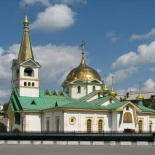 Вокзал железнодорожной станции Новосибирск-Главный
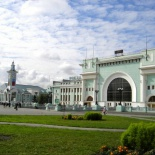 Государственная публичная научно-техническая библиотека СО РАН
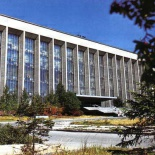 Детская железная дорога
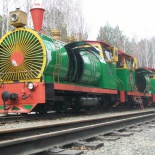 Дом офицеров
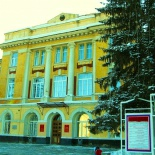 КСК Сибирь
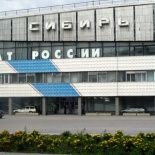 Музей города Новосибирска
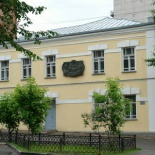 Музей истории и культуры народов Сибири и Дальнего Востока
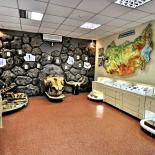 Музей олимпийской славы
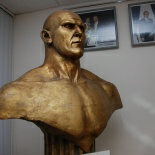 Новосибирский Академический Молодежный театр Глобус
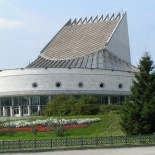 Новосибирский Государственный Академический Театр Оперы И Балета
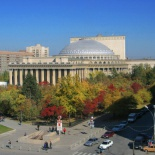 Новосибирский государственный краеведческий музей
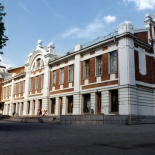 Новосибирский государственный художественный музей
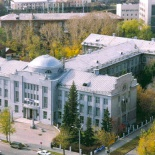 Новосибирский драматический театр Красный факел
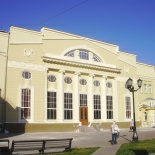 Новосибирский метромост
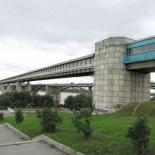 Новосибирский областной театр Кукол
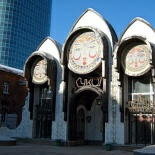 Памятник Колбасе
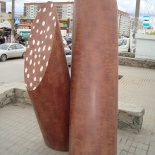 Памятник светофору
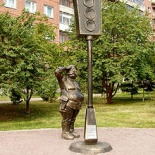 Первый железнодорожный мост через Обь
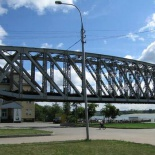 Скульптура Деловая женщина
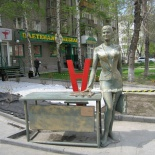 Собор во имя Александра Невского
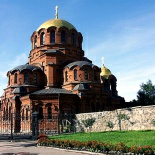 Стадион Спартак
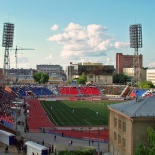 Стоквартирный дом
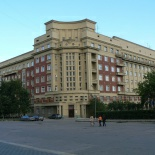 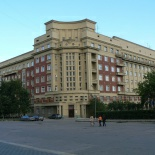 Часовня Святого Николая
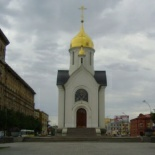 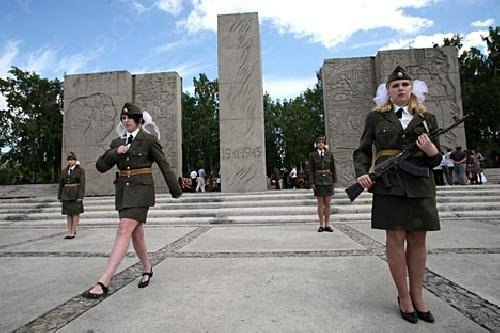 Описание достопримечательности Стоквартирный дом
Стоквартирный дом — восьмиэтажное жилое здание, расположенное в Новосибирске. На Международной выставке искусств и техники в Париже 11 декабря 1937 года проект дома был удостоен диплома 1-й степени, золотой медали и гран-при. В Стоквартирном доме в разное время жили академик Евгений Мешалкин, художник Николай Грицюк, биатлонист Александр Тихонов, дирижёр Евгений Мравинский и актёр Николай Черкасов.
спасибо за внимание!!!=)